The Carbon Cycles
GEO101
Spring 2023
Contents
The Short-term Anthropogenic Carbon Budget
The Long-term Organic Carbon Cycle
The Long-term Inorganic Carbon Cycle
Short-term anthropogenic carbon budget
since 1750, human-released CO2 changed.
anthropogenic C budget for 2000-10:
  Anthropogenic C Sources: Gt C yr-1
    fossil fuel combustion:	7.9
    land-use change:		1.0
  Anthropogenic C Sinks:
    atmosphere:		4.1
    oceans:			2.3
    land vegetation:		1.4
    soil and sediment (inferred):	1.1
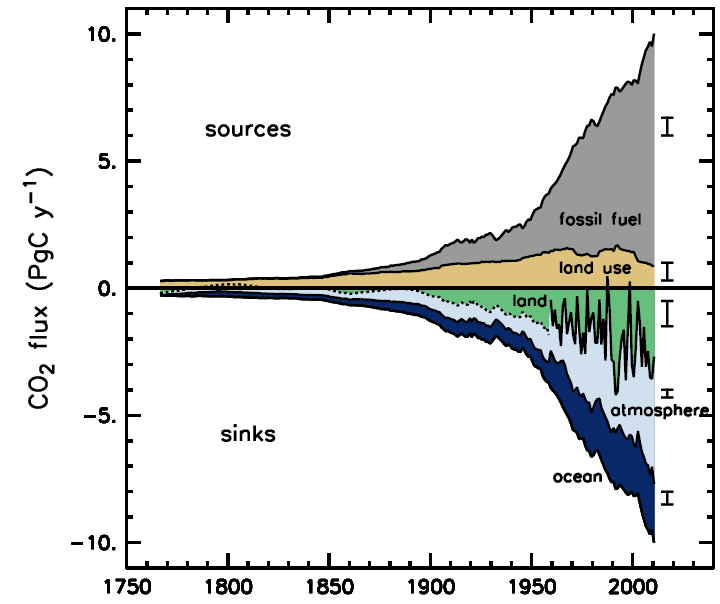 Short-term anthropogenic carbon budget
Sources must equal sinks.
non-atmosphere absorption of human carbon emission (4.8) > atmosphere absorption (4.1 Gt C yr-1)
Carbon emission due to deforestation (1.0) < carbon removal by land vegetation (1.4 Gt C yr-1)
Living organisms
Atmosphere
Sediments
Fossil fuels
Ocean water
rock
Long-term organic carbon cycle
Organic carbon: stored, moved by living organisms
sedimentary rocks = largest carbon reservoir
Limestone (CaCO3) contains most carbon. 
Shells created by phytoplankton and zooplankton via:
Ca2+              +      2HCO3-     → CaCO3                       +       H2CO3
Calcium ion + bicarbonate  calcium carbonate + carbonic acid
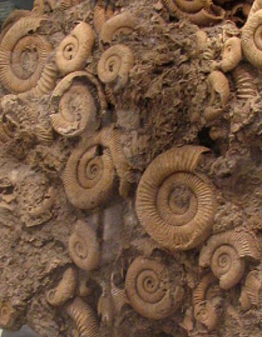 limestone
foraminifera
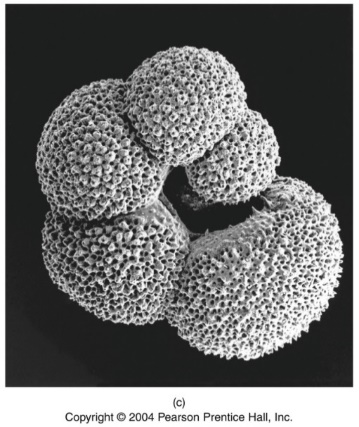 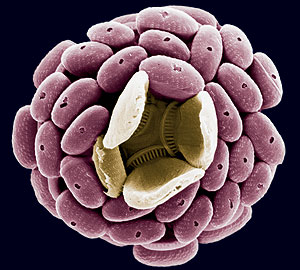 coccolithophorids
Long-term organic carbon cycle
Although shale is most common sedimentary rock (75%) and contains fossil fuels and organic debris, it not made of CaCO3 and thus does not contain as much carbon as limestone.
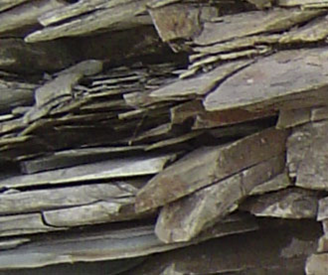 Long-term organic carbon cycle
Fossil fuels are 3rd largest carbon reservoir. 
They form over million of years from organic matter in sedimentary rock.
coal: compaction of plant matter in wetlands
oil and gas: pressure from overlying rocks and heat
light so they rise and pool up
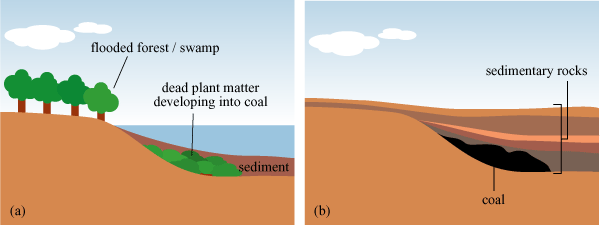 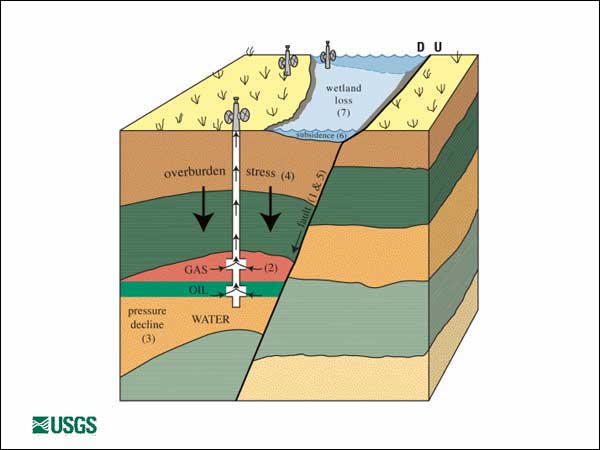 Long-term organic carbon cycle
economic reserves:
	oil: 40 – 100 yrs.
	natural gas: 100 yrs. (USA)
	coal: 200 yrs. (global)
   but hard to refine for low quality oil
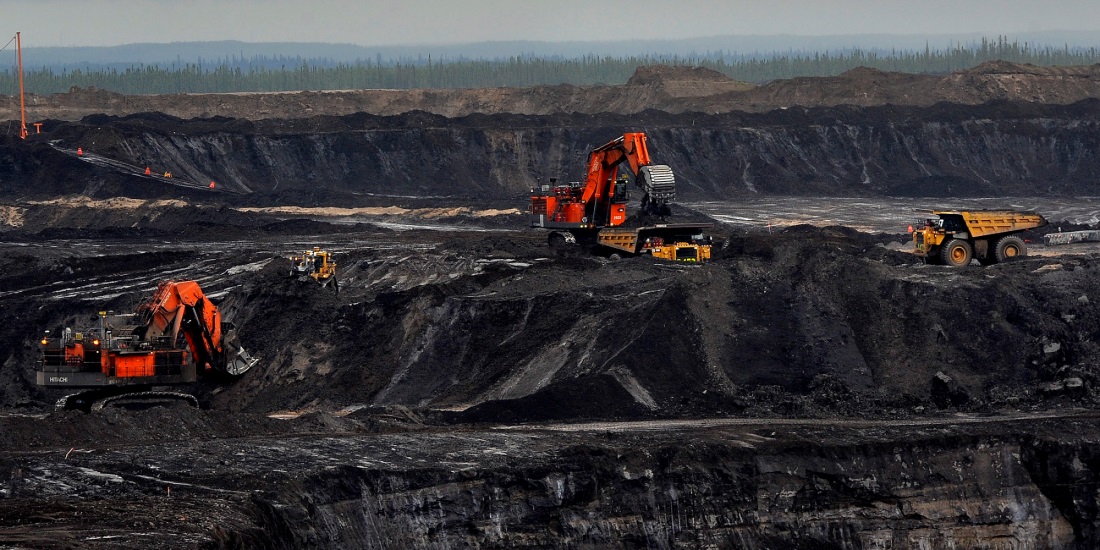 Long-term organic carbon cycle
“peak oil”:  peak production, 2020 to 2060…
“peak discovery” in 1960s
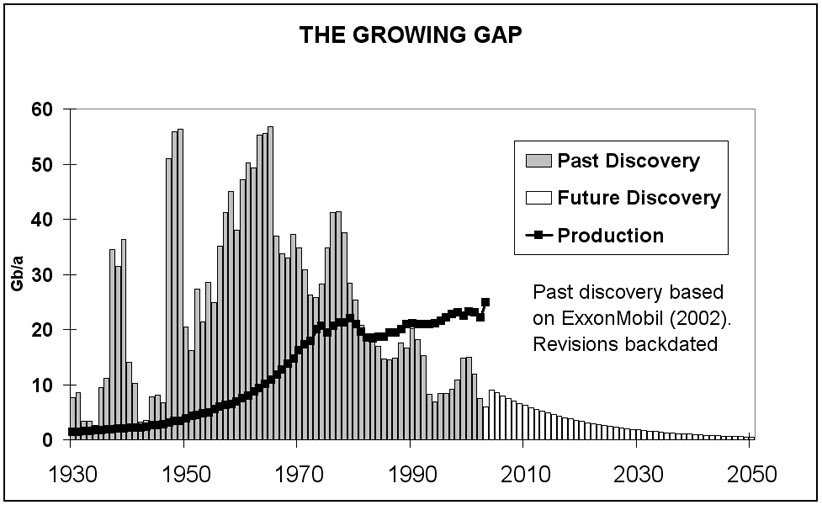 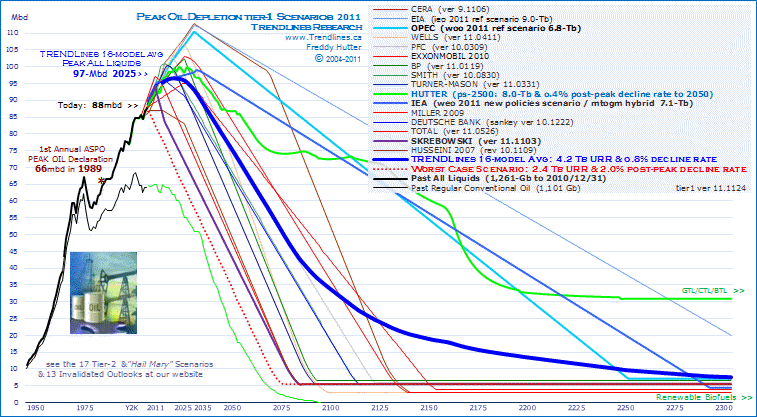 Long-term Inorganic Carbon Cycle
inorganic C: stored/moved abiotic
    between ocean and atmosphere first
latitudinal variations in ocean carbon sources/sinks
      3 reasons:
 #1 temperature and dissolution: CO2 dissolves into cold water easily.
 #2 bio pump: high productivity = high CO2 removal
 #3 upwelling brings up organic matter.
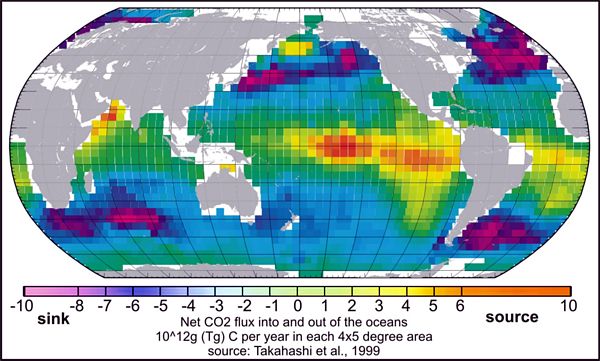 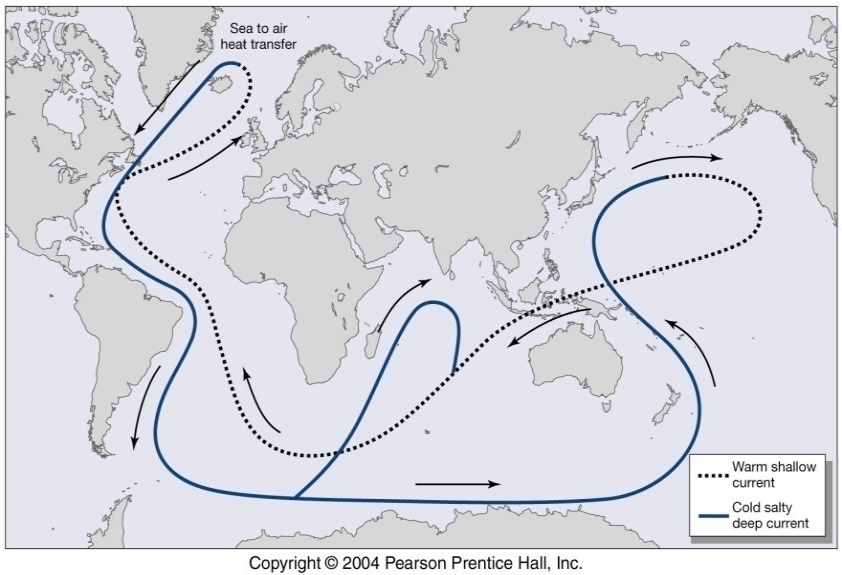 Long-term inorganic carbon cycle
Carbonate minerals are deposited in the ocean via: 
Ca2+              +      2HCO3-     → CaCO3                       +       H2CO3
Calcium ion + bicarbonate  calcium carbonate + carbonic acid  
The reaction occurs for shell formation (organic) and open ocean (inorganic).
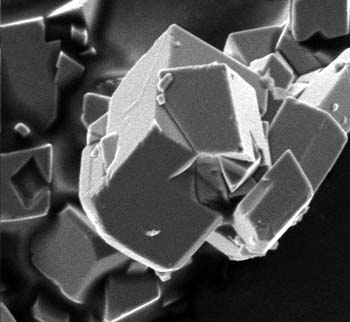 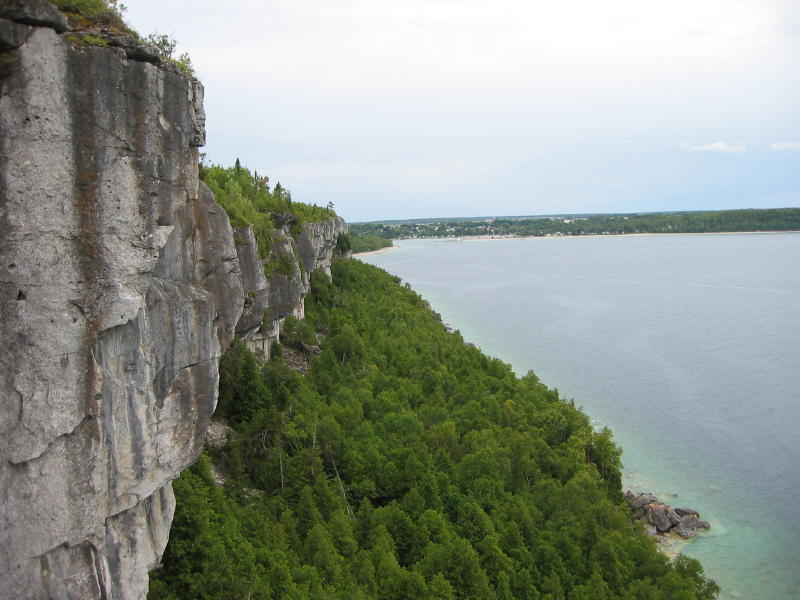 Long-term inorganic carbon cycle
chemical weathering of calcium carbonate:
CaCO3 + H2CO3 → Ca2+ + 2HCO3-
The reaction between calcium carbonate and carbonic acid results in the release of calcium and bicarbonate. 
It dissolves limestone rock—whether it occurs in mountains or in statues and gravestones made of limestone.
Limestone weathering
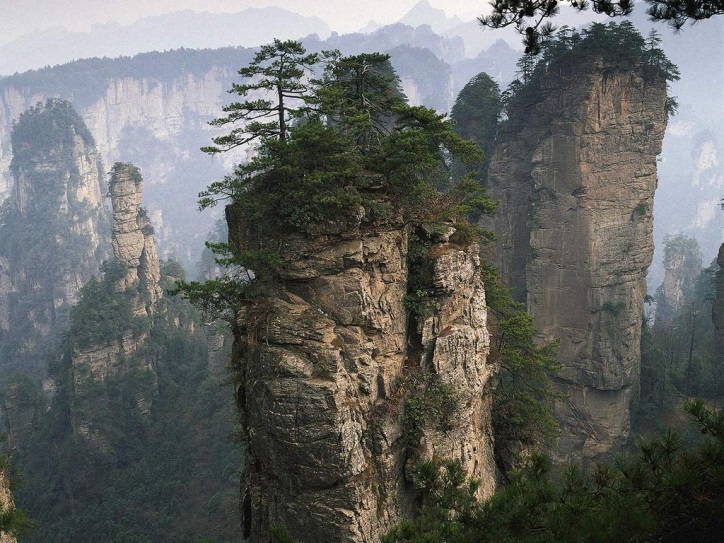 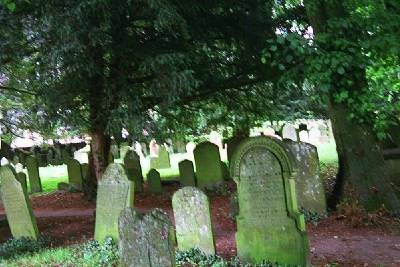 Long-term Inorganic Carbon Cycle
silicate rocks: 
 composition: Si + O2 + …
 formation:
	Igneous rocks created via cooling of magma.
	Rock cycle can then metamorphose the igneous rocks, or break them down physically and “repackage” them as sedimentary rocks (e.g. shale).
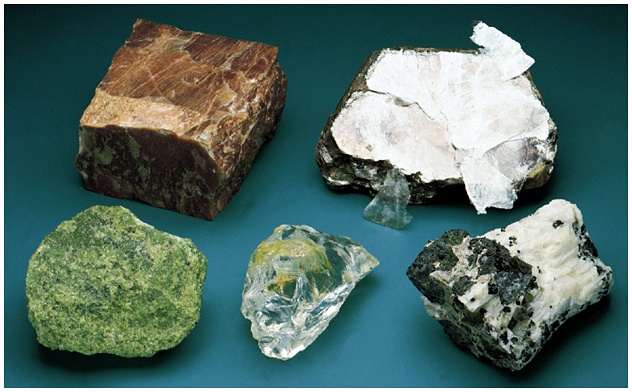 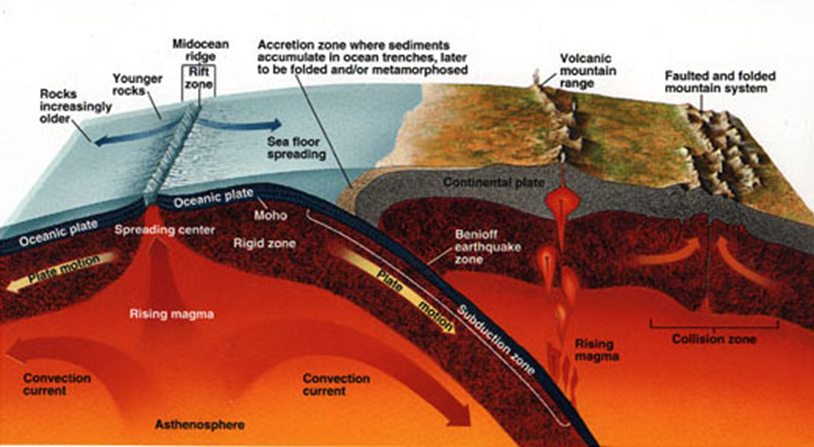 Long-term Inorganic Carbon Cycle
e.g., Wollastonite (CaSiO3): 
- Formed by metamorphism of carbonates and silicates:
     CaCO3 + SiO2 + heat → CaSiO3 + CO2

- chemical weathering dissolves silicate rock
[CaSiO3 + 2H2CO3 → Ca2+ + 2HCO3- + SiO2 + H2O]
Feedbacks
perturbation of increasing GHE, 
   temperature and rainfall increase, more silicate weathering, reduce CO2 in the atmosphere.
   negative feedback loop
	 enhances stability of climate 
	 over millions of years!
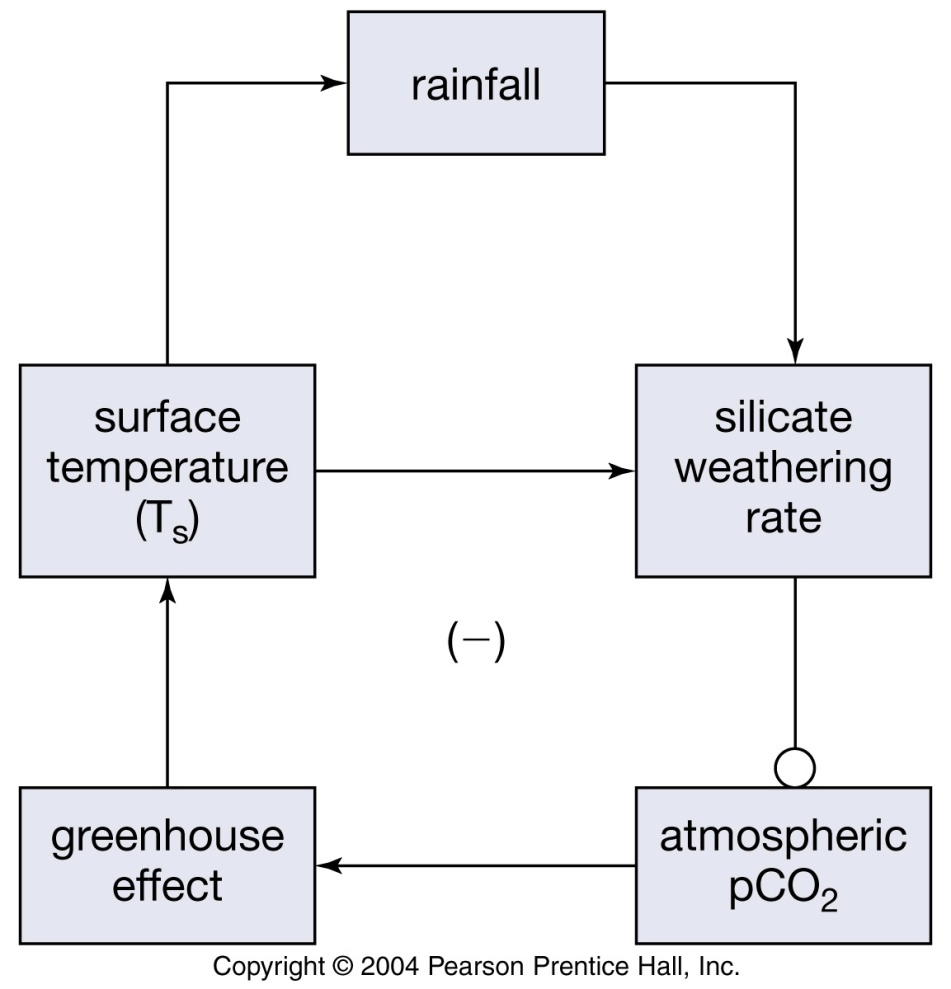